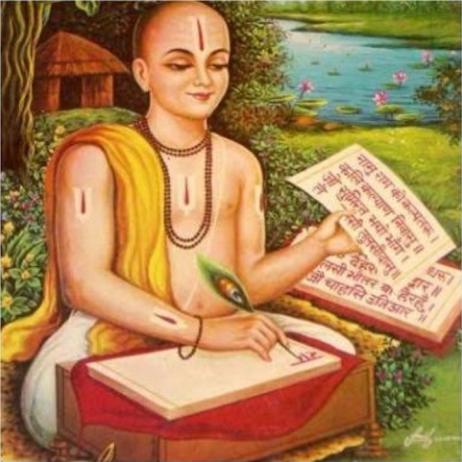 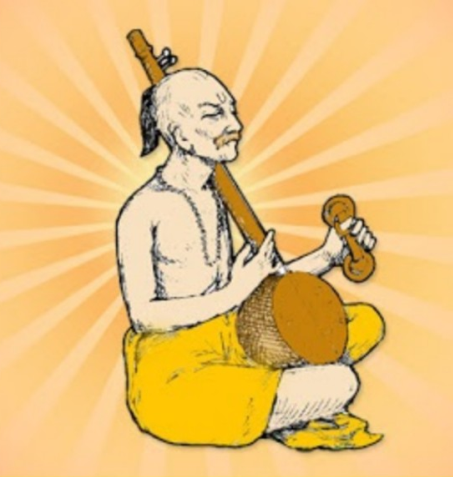 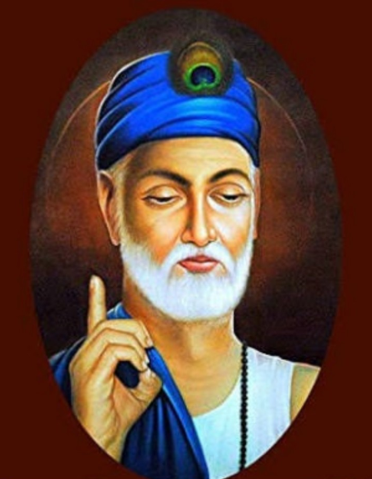 हिन्दी विभाग
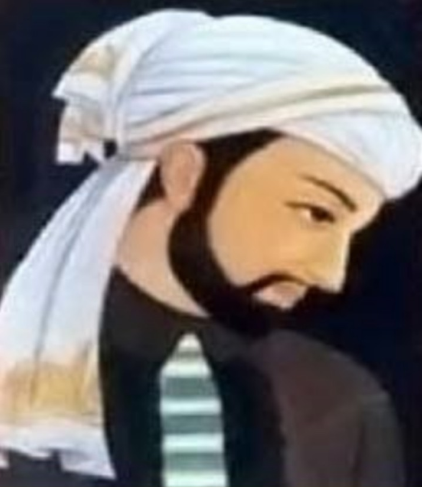 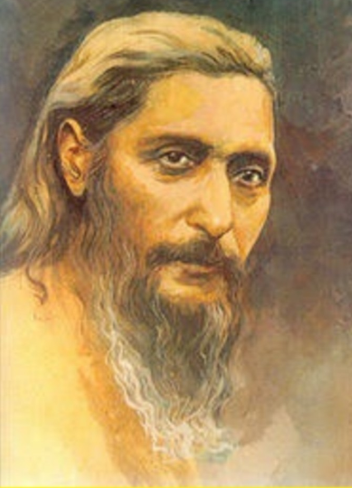 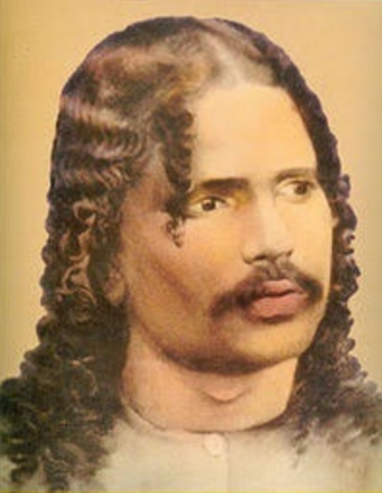 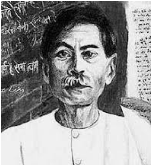 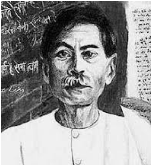 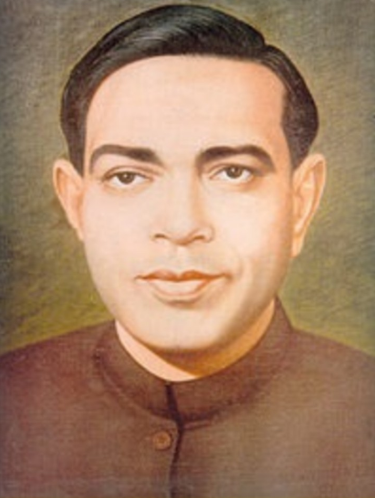 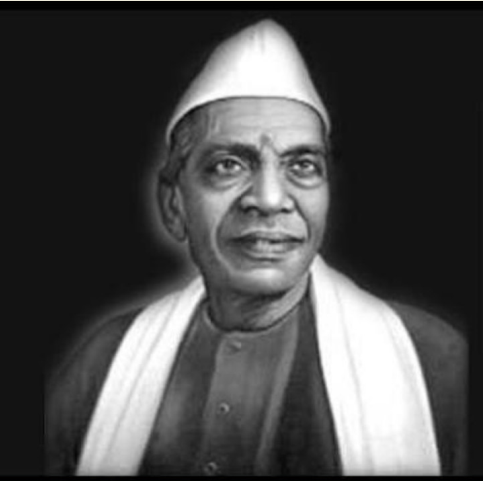 अब्दुलबारी मेमोरियल कॉलेज 
गोलमुरी जमशेदपुर 
कोल्हान विश्वविद्यालय चाईबासा 
झारखण्ड -831003
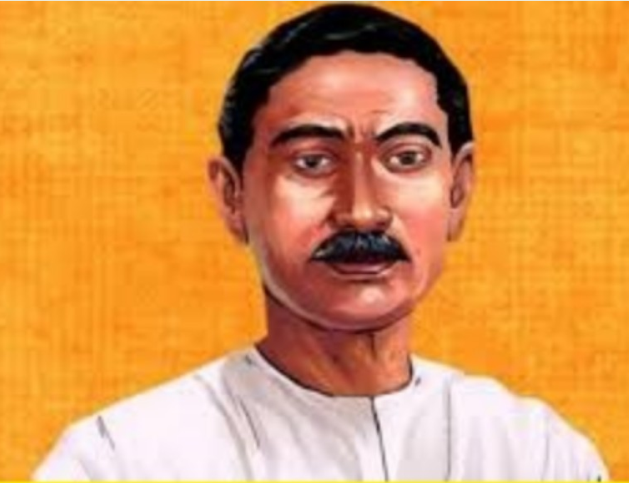 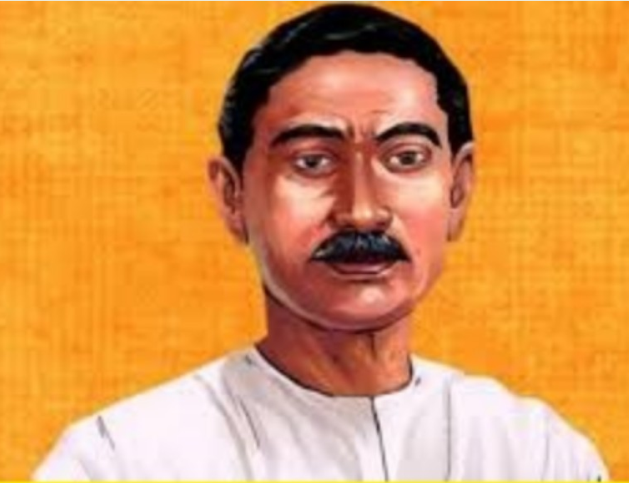 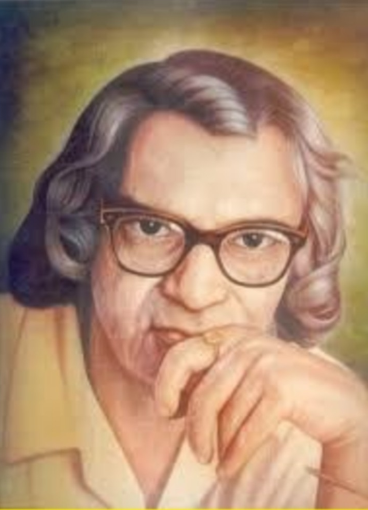 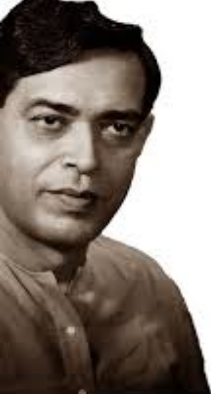 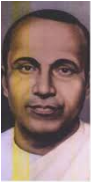 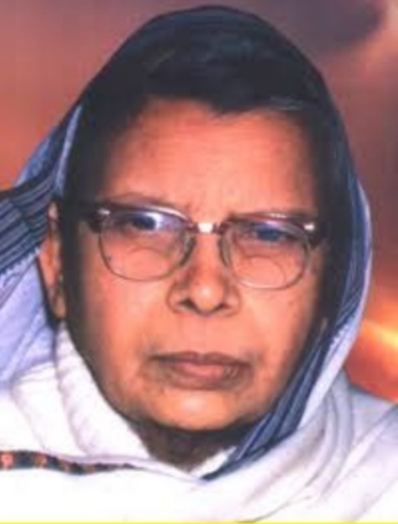 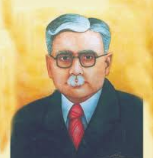 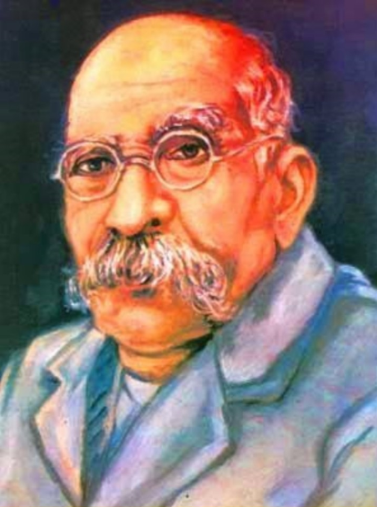 “ हिंदी साहित्य के माध्यम से समाज को संवेदनशील बनाकर सशक्त भारत के निर्माण में अग्रणी भूमिका निभाते हुए  वैश्विक स्तर पर हिंदी भाषा को स्थापित करना ”   
   To establish the importance of Hindi language at the global level through the enriched Hindi literature and to sensitize the society towards the making of strong and powerful India.
Empowering young students to become emotionally as  well as financially independent in order to create  equality in the society.
महाविद्यालय ds fo|kfFkZ;ksa dks शिक्षा  ds ek/;e ls  HkkoukRed ,oa vkfFkZd :i ls lcy gksdj lekt esa lekurk dk  ntkZ çkIr dj ldsaA
To inspire students from non Hindi backgrounds, to  learn and understand the language and in turn establish  Hindi as a globally recognized and respected language.
vfgUnh भाषी  विद्यार्थियों  dks fgUnh i<+us vkSj le>us  ds fy, çsfjr djuk rkfd oSf'od Lrj ij fgUnh Hkk"kk dk egRo
LFkkfir gksA
Dr. Ashok Kumar
(Head of the Department)
M.A., Ph.D.
Serving since 1982 -till date
No. of Conference/Workshops attended : 06  Publications : 02
Books Published : 01
Dr. Awadh Bihari Puran
Assistant Professor
M.A., NET, J.R.F., B.Ed., Ph.D.
Serving since 2017- till date
No. of Conference/Workshops attended : 21  
Publications : - 07
Books Published : - 01
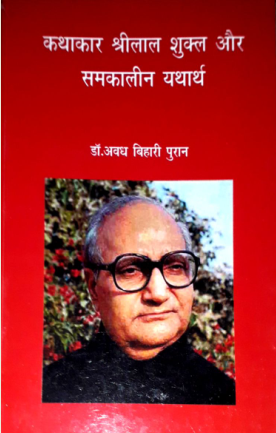 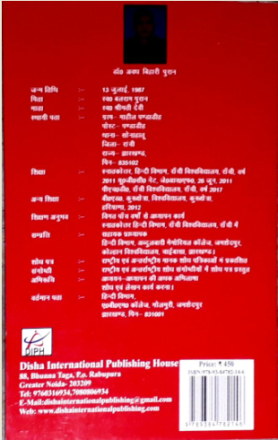 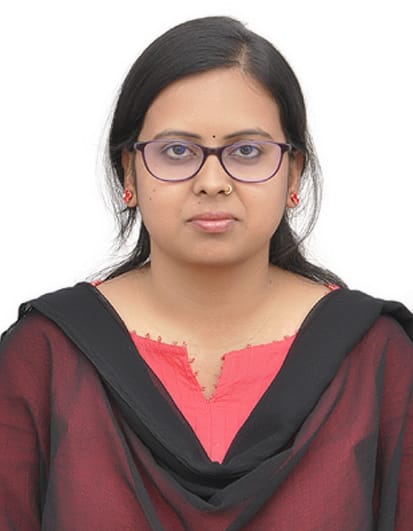 Miss. Kavita Das
Guest Faculty
M.A, NET.
Serving since 2019-till date
Seminar attended : 03
FACULTY STATISTICS Cont.
7
8
Weekly Class Distribution
FACULTY STATISTICS Cont.Distribution of Honours and General classes
10
Distribution of Honours and General classes
Class lectures
Interaction Seminar
Tutorials Classes
Class Test
Learning through visits to various  Libraries and using the College  Library
Usage of the World Wide Web to  access books. Gaming knowledge  about the desired subjects  through internet facilities.
Assignments and Research Work  and Projects
Curriculum based educational  tours
Interactive teaching-learning
process in the classroom structure
Conducting discussions on topics  of both National and
d{kk esa O;k[;ku
okn laokn] ifjppkZ
V;wVksfj;y d{kk,¡
Tkkap ijh{kk
iqLrdky; ç;ksx ,oa  fofHkUu iqLrdky;ksa dk  Hkze.k

baVjusV ç;ksx ,oa  vkWuykbu iqLrd v/;;u

y?kq 'kks/k çca/k
ikB~;Øe ls lacaf/kr

{ks=ksa dk Hkze.k
ç'uksÙkjh }kjk d{kk dks
jkspd cukuk
yksdlkfgR;] >kj[k.M dk  bfrgkl ,oa laLd`fr
i=dkfjrk tSls &  lkaLd`frd] i;ZVu ,oa  pyfp= i=dkfjrk
vuqokn foKku
Tkulapkj
n`';&JO; ek/;e
dEI;wVj f'k{kk
vfLerkewyd foe'kZ &  ukjh foe'kZ] nfyr  foe'kZ] vkfnoklh foe'k6Z
Folk literature: History
and Culture of Jharkhand
Journalism: Culture,  Tourism, Film studies,  Script writing etc.
Translation studies
Electronic Media  Communication
Computer literacy
Literary Critique:  Feminist Writing, Dalit  Writing, Tribal Writing
Research methodology
Setting Question papers
  Evaluation work
Member of press
committee
Organizing Seminars and  Workshops
Charting out a teaching
plan
Examination conduction
Invigilation work
ç'u&i= fuekZ.k
ewY;kadu dk;Z
çsl dfefV ds lnL;
lsfeukj ,oa dk;Z'kkyk  dk vk;kstu
vkfFkZd :i ls fiNM++h  Nk=kvksa dh lgk;rk
Vhfpax Iyku cukuk
e/; l= ijh{kk
oh{kd dk;Z
f'kf{kdksa ds }kjk foHkkxh;  iqLrdky; cukdj Nk=kvksa dks  iqLrd miyC/k djkukA
detksj Nk=kvksa fy, fo'ks"k
d{kk dk vk;kstu
vfrfFk oDrk }kjk O;k[;kuekyk
Nk=kvksa ds fy, Doht ,oa
okn&fookn çfr;ksfxrk dk  vk;kstu
Question bank dk fuekZ.k
Nk=kvksa ds O;fDrRo fodkl ds  fy, fofHkUu dk;ZØeksa dk  vk;kstu
fofHkUu dk;ZØeksa esa
Uplifting students from  economically weaker backgrounds
Created a Departmental Library  through donation of books by faculty  members to aid in students’ leaning  process
Remedial Classes for students who  cannot match up with the class  curriculum.
Organizing Guest Lectures by
specialists of respective fields
Conducting curriculum based  quizzes and discussions to make the  learning process interactive
Organizing workshops for
personality and confidence building
Anchoring in programmes both by
College and the University.
Serving as Judges for various  competitions.
eap&lapkyu
fu.kkZ;d dk;Z
Admission : Under Graduate
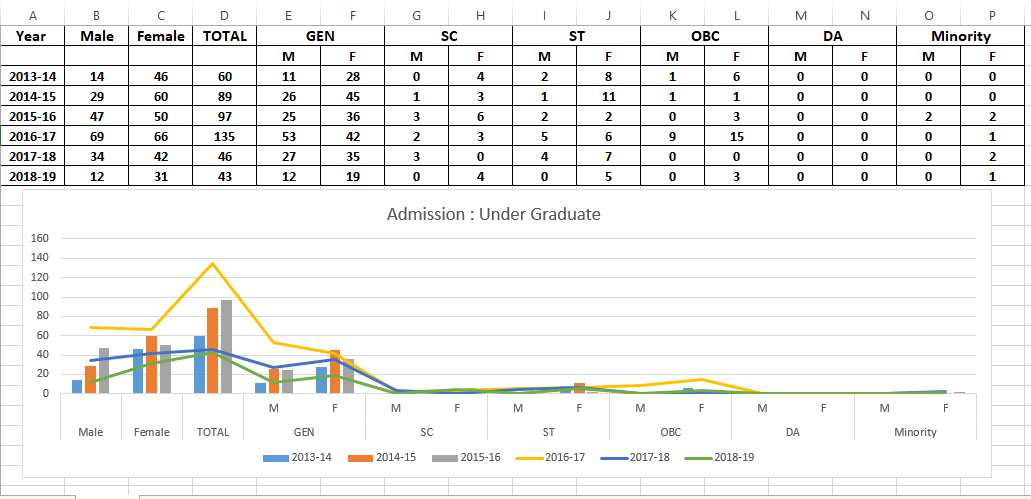 Students Success
STUDENT SUCESS RATE CONT....
Having a department full of students  and	faculty	who	are	dedicated
f'k{kd	,oa	fo|kFkhZ	egkfo|ky;
ds çfr lefiZr gSaA
f'k{kd ,oa fo|kfFkZ;ksa ds chp  e/kqj laca/k
f'k{kd&f'k{kd	ds	chp fo'oluh;  laca/k
towards the excellence of the College
Cordial	and	healthy	relationship
between faculty and students
A	faithful	bond	between	faculty
members with a common goal of  betterment of the department and the  college.
f'k{kdksa ds laca/k esa  fo|kfFkZ;ksa }kjk yh tkus okyh  çfrfØ;k
Unbiased feedback from students
Anonymous suggestion box for the  improvement of departmental  activities
Having strong Alumni in various
lq>ko isVh ds ek/;e ls foHkkx  dks csgrj cukus ds fy, tkus okys  lq>ko
fofHkUu {ks=ksa esa çfrLFkkfir
iwoZ fo|kfFkZ;ksa dk orZeku विद्यार्थियों के भविष्य निर्माण में महत्वपूर्ण सहयोग
fields of life, who are dedicated in
assisting present students to excel in
their lives
Ikkfjokfjd lg;ksx ds  vkHkko esa  Nk=&Nk=kvksa dks  mPp f’k{kk ls  tqM+us esa dfBukbZ
vkfFkZd raxh >sy jgh  dkedkth  Nk=&Nk=kvksa dk  i<+kbZ ij dsfUær u  gks ikuk
Students from weaker  sections of the society lack  family support towards  education and learning
Students from  economically weaker  families work part time Job  to which they find it  difficult to solely focus on  education
Marriage in the main Couse for female students as they quite their studies in the middle of the session.
छात्राओं का बीच में पढाई छोड़ना महत्वपूर्ण कारण-विवाह
Lojkstxkj ds fy, çsfjr djuk
iqLrd iBu ds fy, çsfjr djuk

fofHkUu chekfj;ksa ds  laca/k esa  Nk=&Nk=kvksa dks  tkudkjh nsuk

fofHkUu oxZ] leqnk;]  tkfr ls lacaf/kr  Nk=&Nk=vksa ds chp  ln~Hkkouk mRiUu djuk
महाविद्यालय में अध्ययनरत विद्यार्थियों के बीच बंधुत्व भाव उतपन्न करना जिससे की वे एक- दूसरे की उन्नति में सहायक बने

विद्यार्थियों को अपने अधिकार और कर्तव्य के बारे में सम्पूर्ण जानकारी प्रदान करना
Inspiring students towards  entrepreneurial ventures
Enthusing them towards  inculcating reading habits
Creating awareness about the  less discussed diseases.
Creating a secular  environment amongst  students from various  religious and social  backgrounds.
Establishing a Friendly  Harmony among the  students so that they may  inspire and motivate can  others.
To make the students aware about their  rights and duties
fiNM+s {ks= dh    Nk=&Nk=kvksa dks  v/;;u ds fy, çsfjr djuk
çfrHkkoku  Nk=&Nk=k,¡ tks  vkfFkZd foiUurk ,oa  fookg ds dkj.k i<+kbZ  NksM+ nsrh gS]  mUgsa iqu% i<+kbZ  ls tksM+uk

शिक्षा एवं आर्थिक रूप से स्वावलम्बी  बनाने हेतु अभिभावकों को प्रेरित करना
Bridging	the	gap	between
students
from	tribal
and	much
backgrounds
required higher education.
Motivating	students	to
complete	their	education
and not leave their degrees  incomplete due to forced  marriages or financial crisis.
Encouraging guardians and  parents to support their  childrens for higher  education and financial  independence.
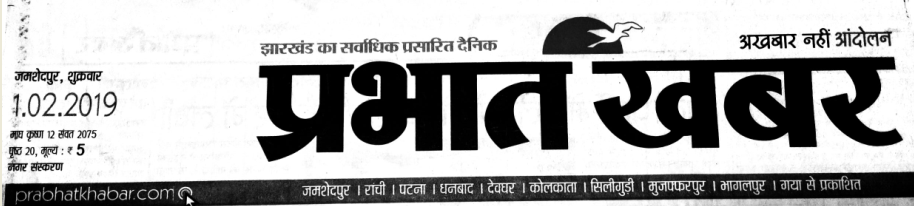 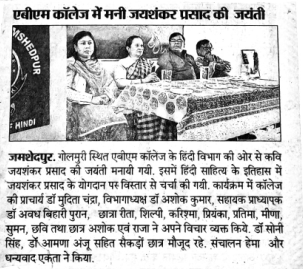 14
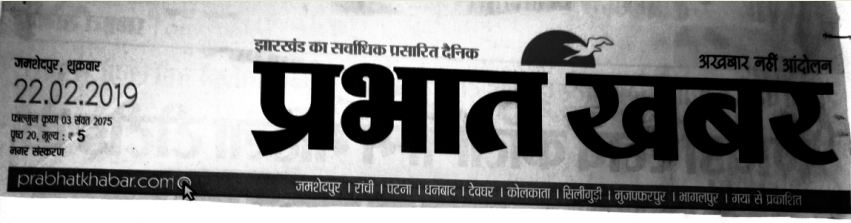 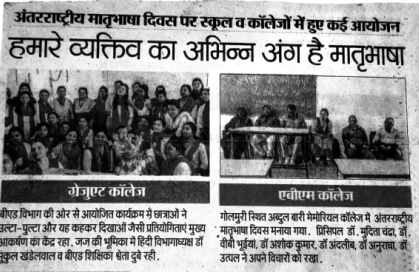 Dept of
Journalism  & Mass  Communict
aion,	15
Jamshedpu
r Womens'  College,
Jamshedpu
r
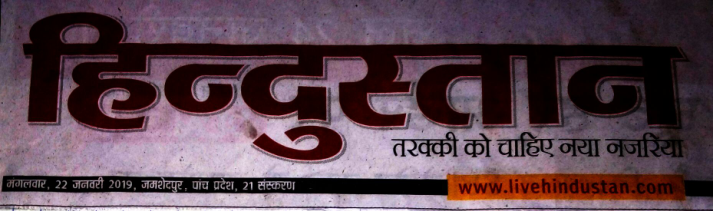 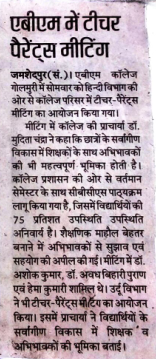 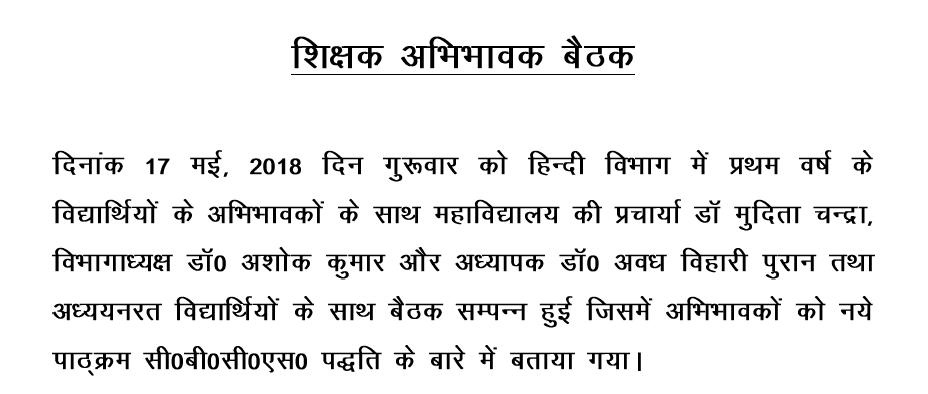 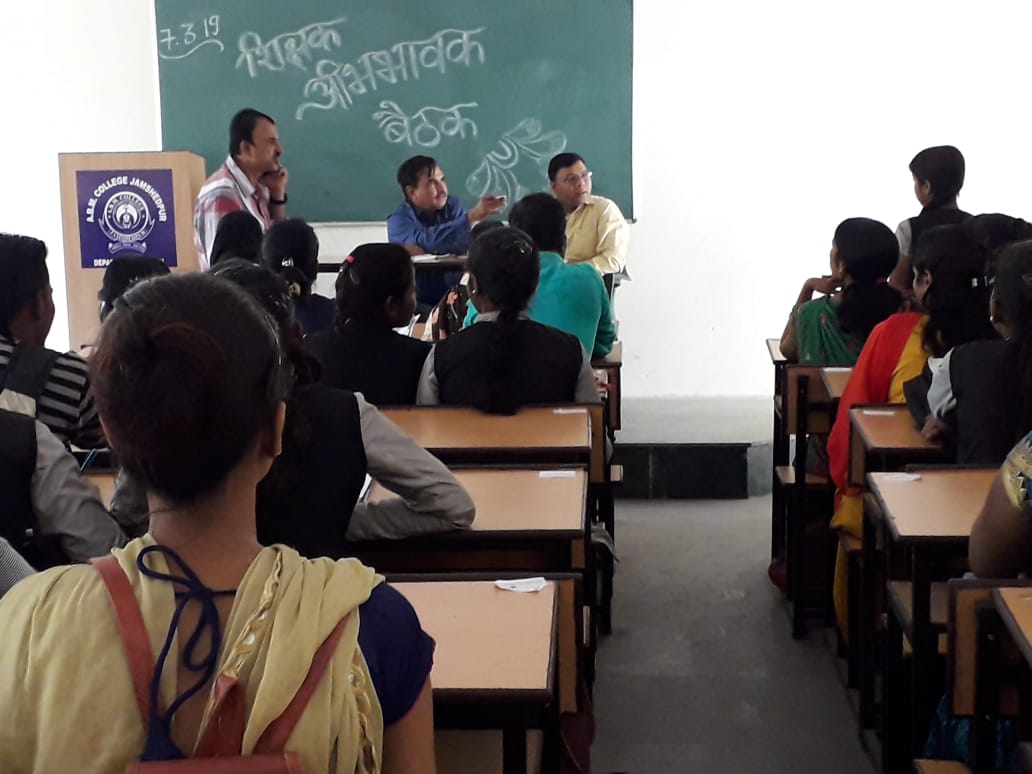 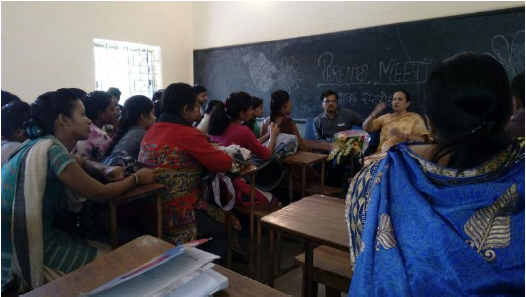 16
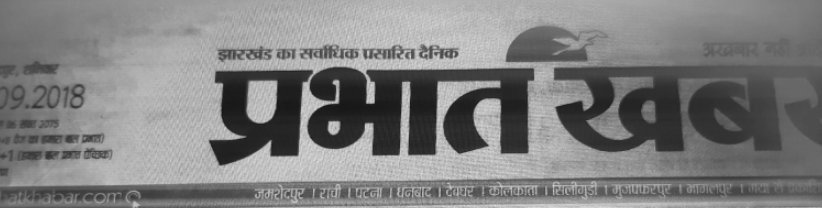 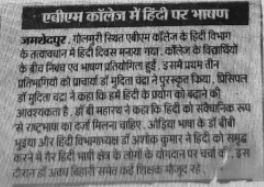 16
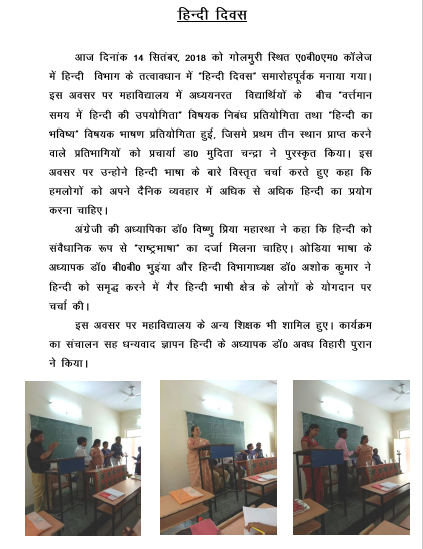 Dept of Journalism & Mass Communictaion, Ja
Womens' College, Jamshedpur
mshedpur	17
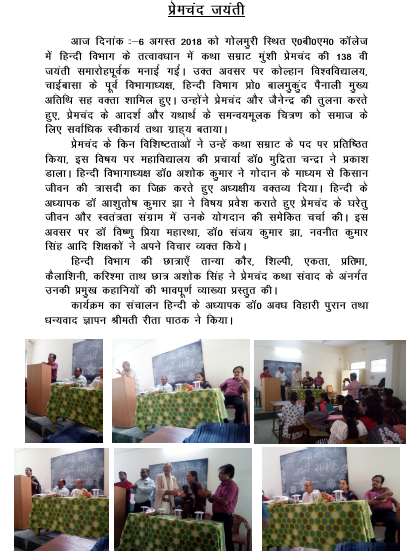 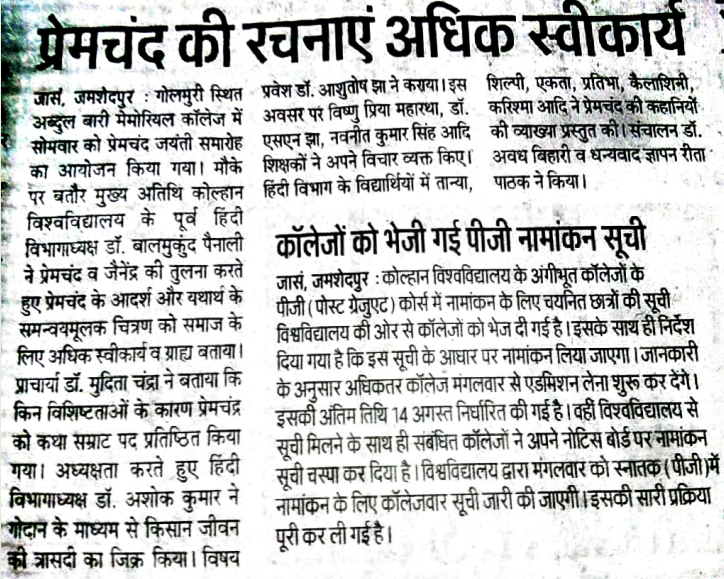 Dept of Journalism & Mass Co
Womens' Colleg
mmunictaion, Jamshedpur
e, Jamshedpur	18
Library Visit
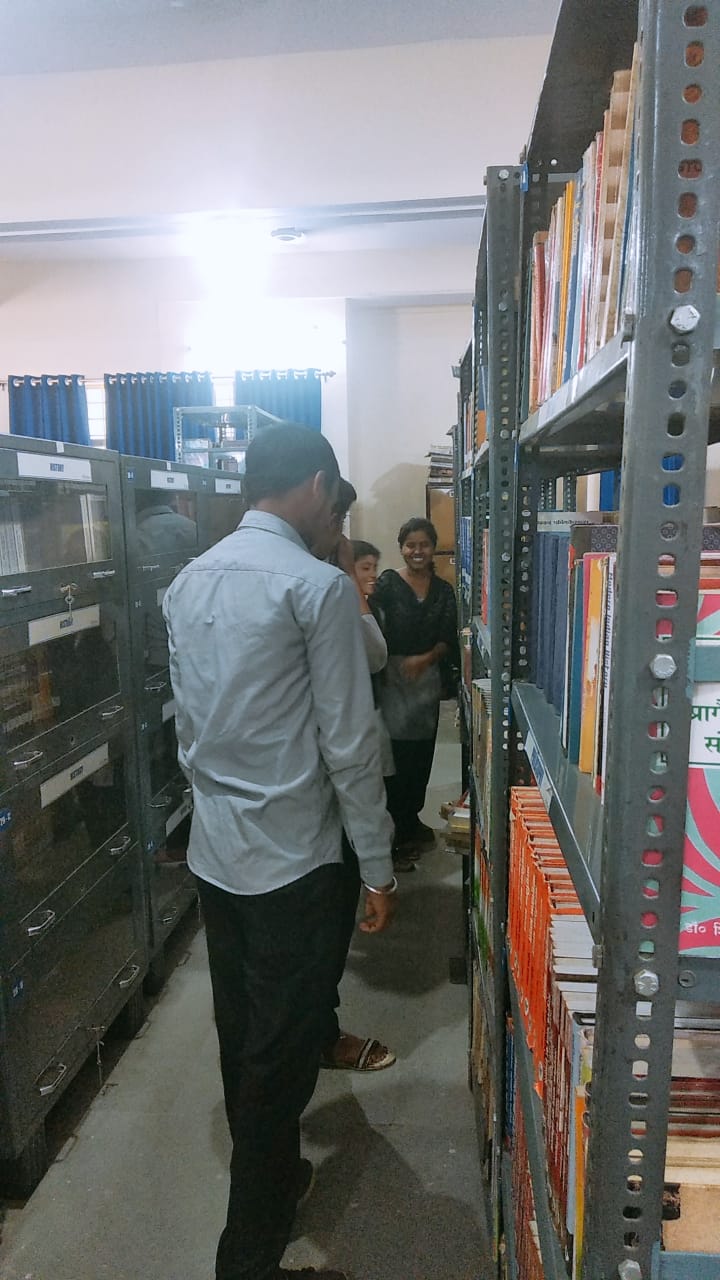 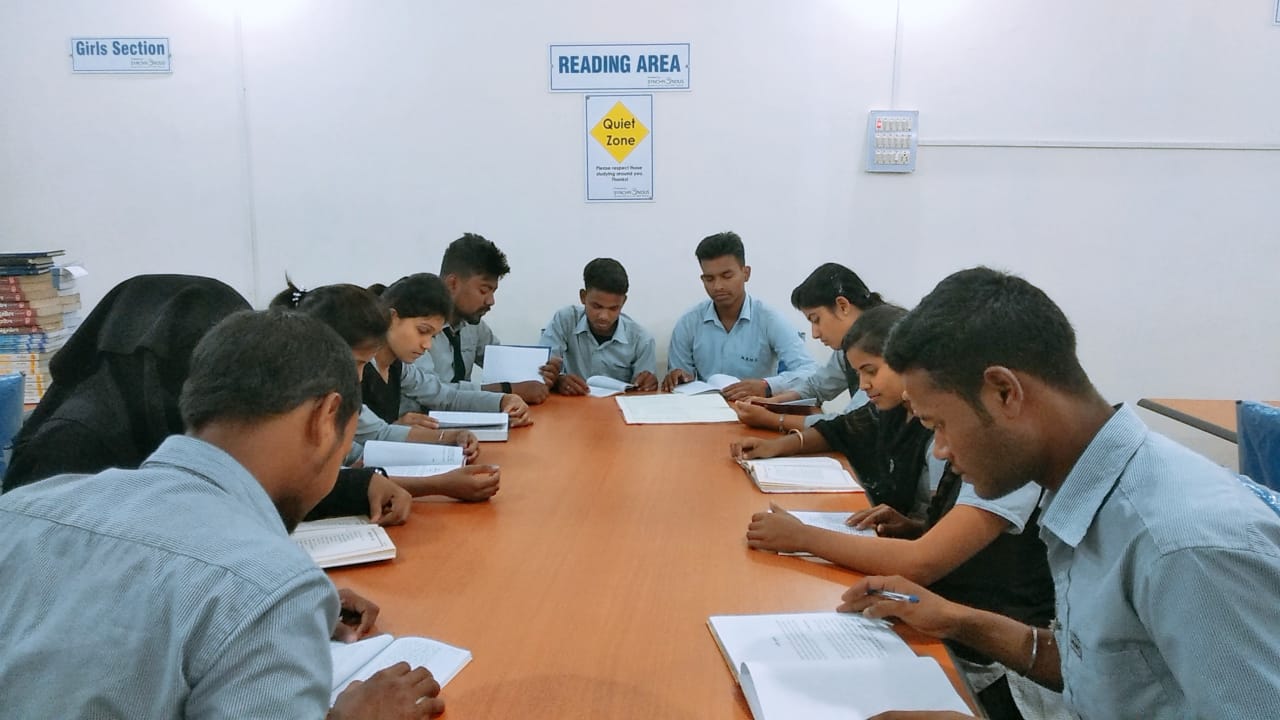 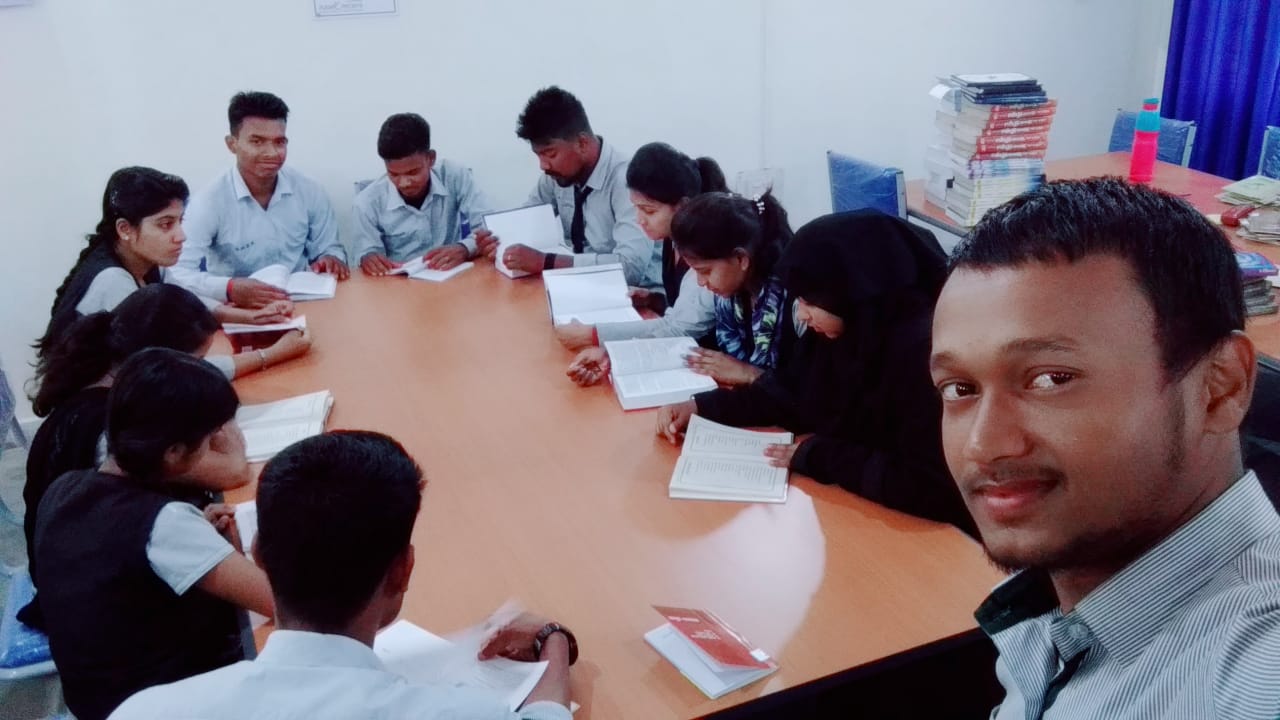 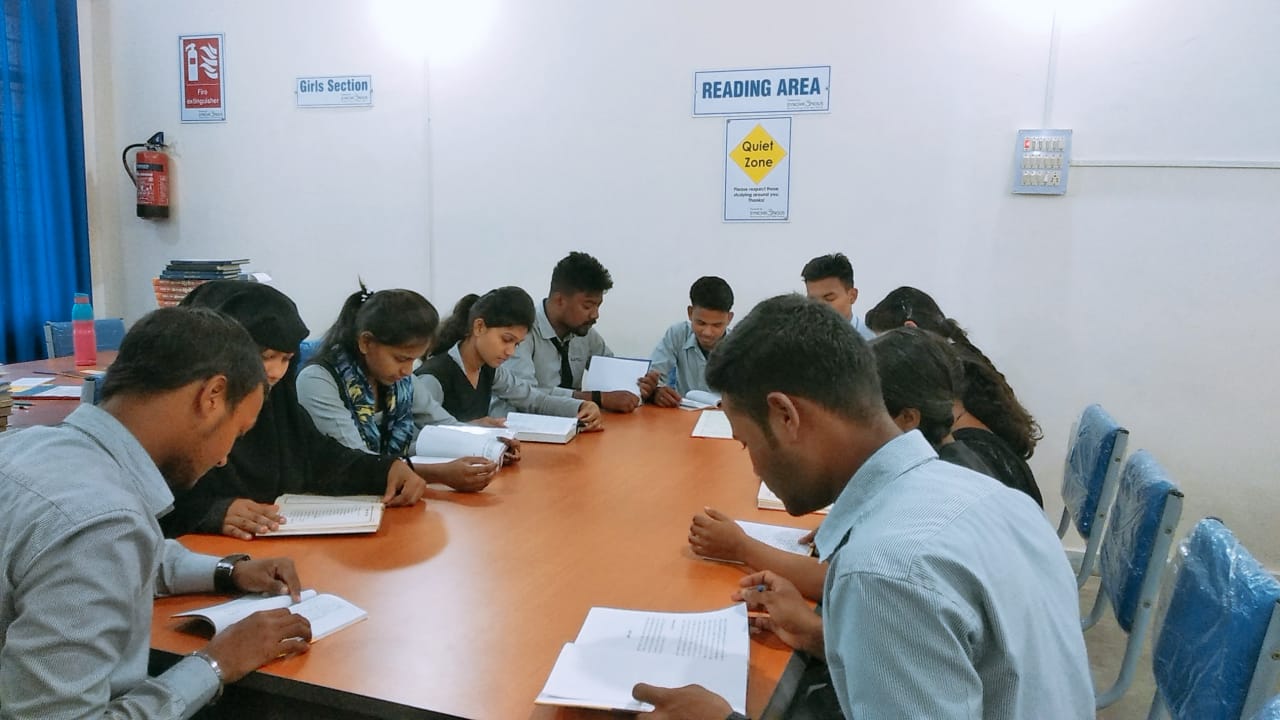 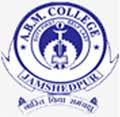 MEMBERSHIP OF FACULTIES IN THE COLLEGE
Dr. Ashok kumar
	Coordinator: NSS 
	Coordinator: Press Committee
Dr. Awadh Bihari Puran
	Member: Press Committee
	Member: Student Grievance Cell
	Member: Cleaning Committee
	Member: ST/SC cell
/kU;okn!